مقياس تايلور للقلق النفسي
أ. نعيمة الوهيب
نبذة عن اظطراب القلق
حالة توتر شامل ومستمر نتيجة توقع تهديد خطر فعلي أو رمزي قد يحدث ،ويصاحبها غموض واعراض نفسية جسمية . 

ورغم أن القلق قد يكون عرضا لبعض الاضطرابات النفسية إلا أن حاله القلق قد تغلب فتكون هي نفسها اضطرابا أساسيا وهو مايسمى بعصاب القلق
نبذة عن اظطراب القلق
نبذة عن اظطراب القلق
الاستعداد الوراثي في بعض الحالات ، وقد تختلط العوامل الوراثية بالعوامل البيئية . 
الاستعداد النفسي ( الضعف النفسي العام ) 
مواقف الحياة الضاغطة 
مشكلات الطفولة والمراهقة والشيخوخة 
التعرض للحوادث والخبرات الحادة
عد التطابق بين الذات الواقعية والمثالية 
قد تكون استجابة مكتسبة او متعلمة ( تفسير السلوكيون ) 
اسباب اخرى ( وجهات نظر النظريات النفسية)
أسباب القلق المرضي
نبذة عن اظطراب القلق
كيف نعالج القلق المرضي
يتم علاج هؤلاء الأشخاص علاجاً عقاقيرياً مع العلاج المعرفي السلوكي.  

وفي العلاج المعرفي السلوكي حيث تكمن الإستفادة من إستخدام الإثنين معًا حيث يركز العلاج السلوكي على معرفة المريض بطبيعة الأعراض الجسمانية المصاحبة للمرض و يركز العلاج المعرفي على تقويم الأخطاء المعرفية التي يتوهمها المريض أو يتعرف على أساسها مباشرةً.

العلاج النفسي و يتم تركيز العلاج بالإستبصار على توضيح كل جوانب المرض للمريض و زيادة إستبصاره و كشف كل الصراعات اللاشعورية  لديه.

وقد لوحظ أن في معظم المرضى تقل معاناتهم من القلق إذا ما أتيحت لهم الفرصة فقط لمناقشة مشاكلهم مع طبيب نفسي.
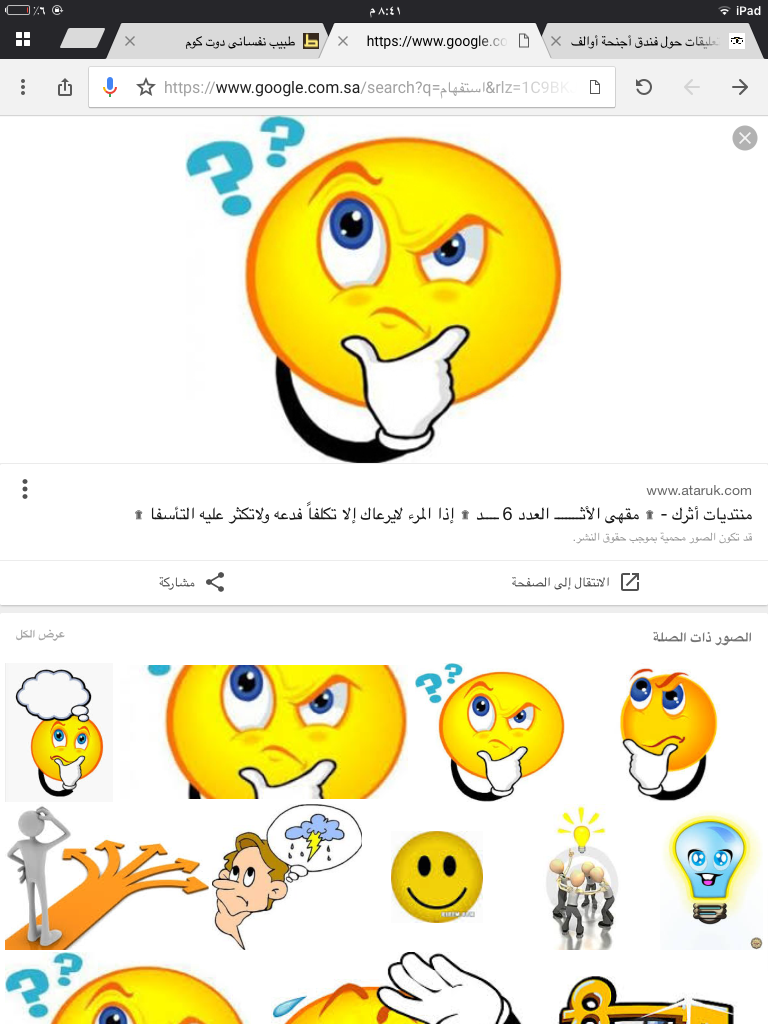 نبذة عن اظطراب القلق
كيف نعالج القلق المرضي
وقد لوحظ أن في معظم المرضى تقل معاناتهم من القلق إذا ما أتيحت لهم الفرصة فقط لمناقشة مشاكلهم مع طبيب نفسي.

و بمعرفة الأسباب و المواقف التي بدورها تتسبب في معاناة المريض من القلق فقد ينصح المعالج بمساعدة الأسرة و المريض نفسه في إزالة كل تلك المسببات و المواقف مما يقلل من الضغط النفسي على المريض نفسه فيصبح أكثر قدرة على العمل و أكثر قدرة على إقامة علاقات مع المحيطين به.

و يركز العلاج السيكودينامي على زيادة قدرة المريض على التكيف مع القلق نفسه أكثر منه إزالة مسببات القلق فهو يتضمن معرفة مخاوف المريض نفسه.
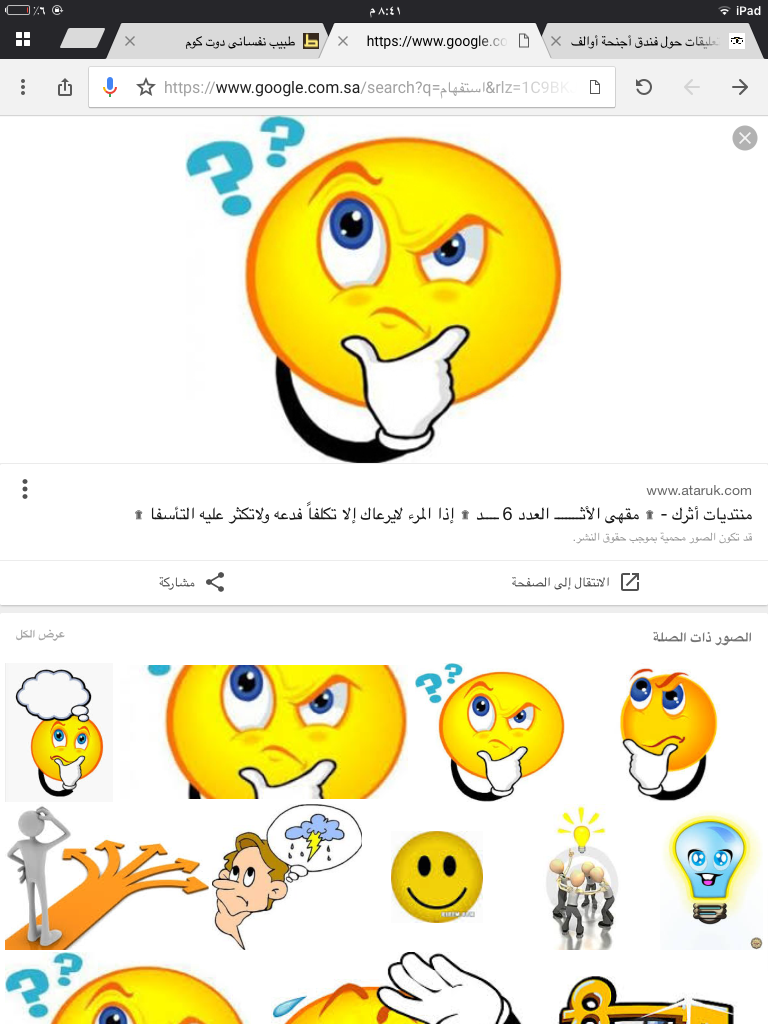 مقياس تايلور للقلق
المحاضرة الأولى
مقياس تايلور للقلق الصريح
تم إعداد المقياس من قبل العالمة جانييت تايلور 
يتكون المقياس من  (٥٠) عبارة تقيس القلق الصريح .
تتم الإجابة على المقياس باختيار احد البديلين ( نعم، لا ) ، وذلك حسب انطباق العبارة على المفحوص. 
يطبق المقياس على الاشخاص البالغين من عمر ١٠ سنوات فأكثر
طريقة تصحيح المقياس
يحتوي المقياس على عشر عبارات عكسية هي ( ٣ ، ١٣ ، ١٧ ، ٢٠ ،٢٢ ، ٢٩ ، ٣٢ ، ٣٨ ،٤٨ ، ٥٠)

بعد أن ينتهي المفحوص من الإجابة على جميع الفقرات يتم تصحيح المقياس بالشكل التالي : 

العبارات الطبيعية ، ( نعم ، تأخذ درجة واحدة ) ، ( لا ، تأخذ صفر ) . 
العبارات العكسية ( نعم ، تأخذ صفر ) ، ( لا ، تأخذ درجة واحدة ) . 

ثم يتم جمع الدرجات وتصنف وفقا للجدول :